Зима
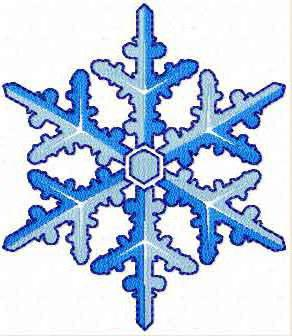 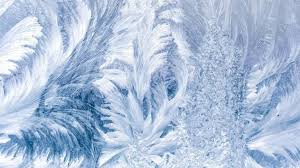 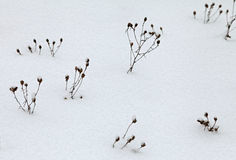 Мороз
Снег
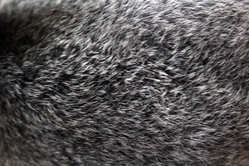 Нет     корма
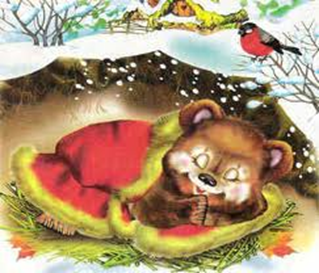 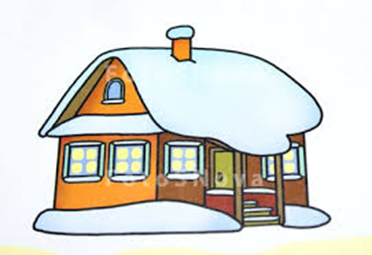 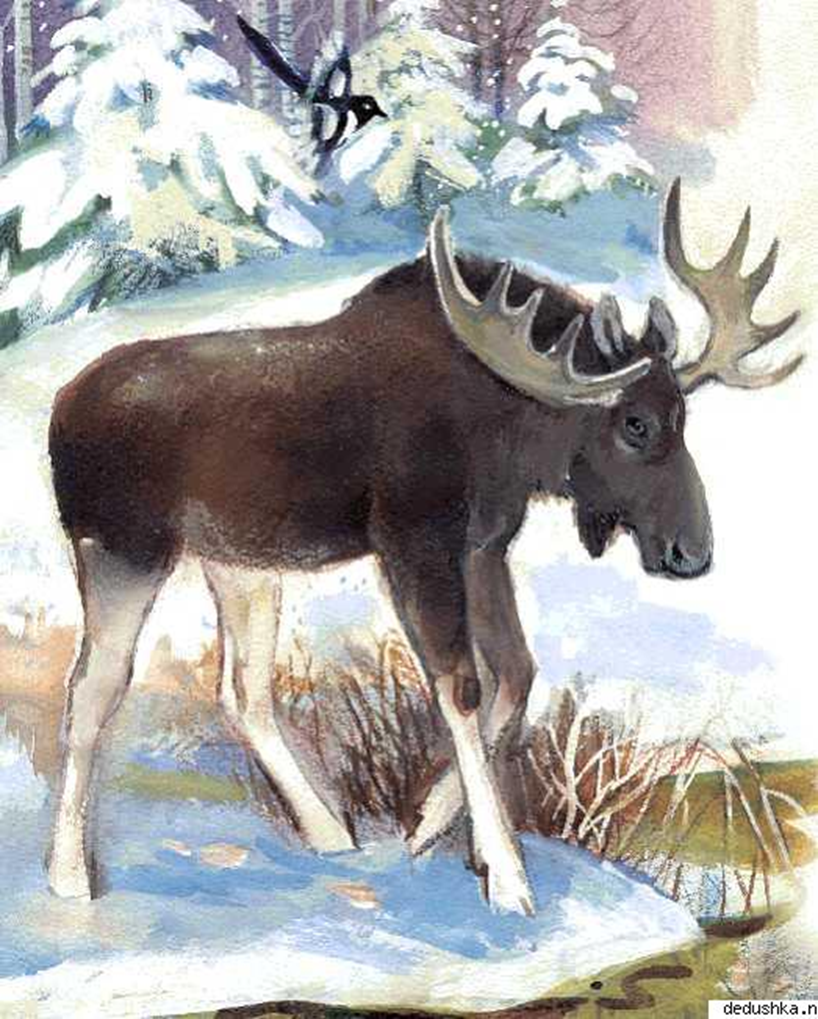 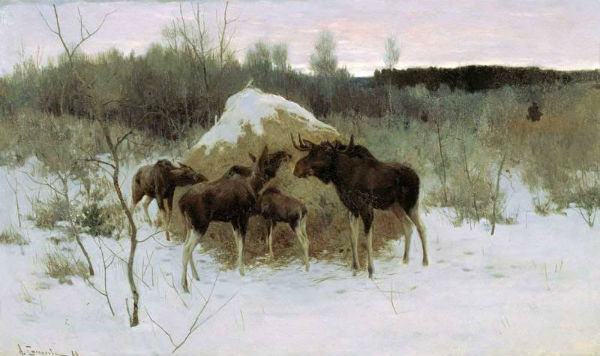 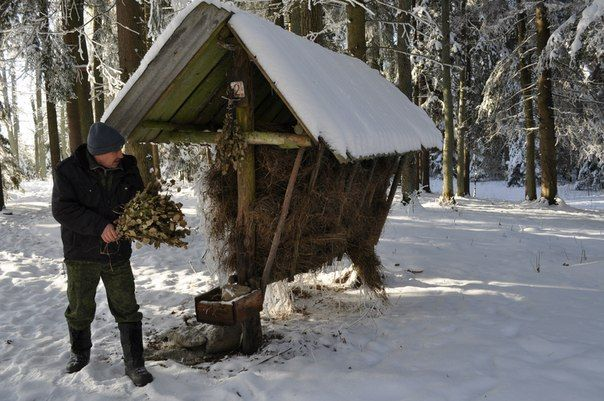 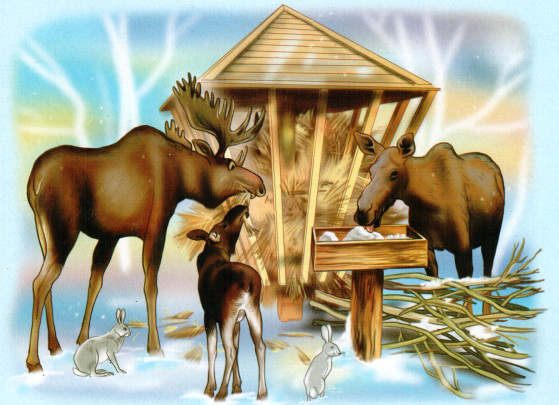 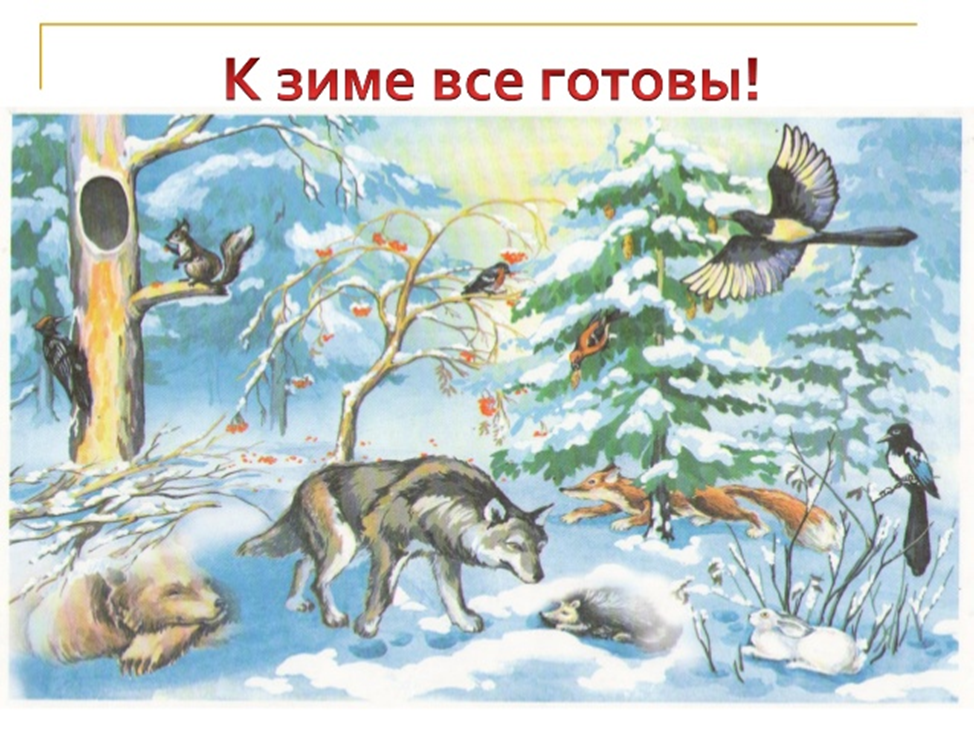